Network Analysis of Large-Scale software systems
Peter Andras
School of Computing and Mathematics
Keele University
p.andras@keele.ac.uk
Overview
Introduction
Software as network
Network analysis

Network analysis to support functional re-engineering

Assessment of joint design & implementation quality

The usefulness of method communities for software engineering

Software as model for network analysis
2
Large-scale software
100k – millions LOC (e.g. JabRef, Google Chrome, Microsoft Office, Linux)

Many developers

Development over extensive time period

Integration of many components, patches, bug fixes
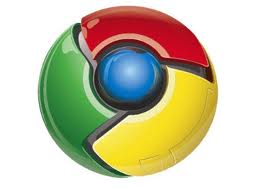 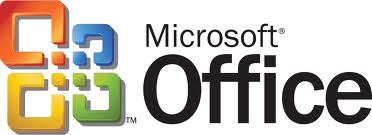 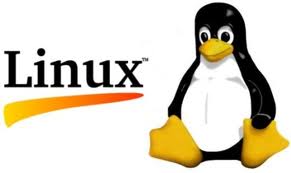 3
Object oriented software
Classes  object instances

Method calls

Data exchange and passing of control between objects through calling of methods
4
Software as a network
Static view
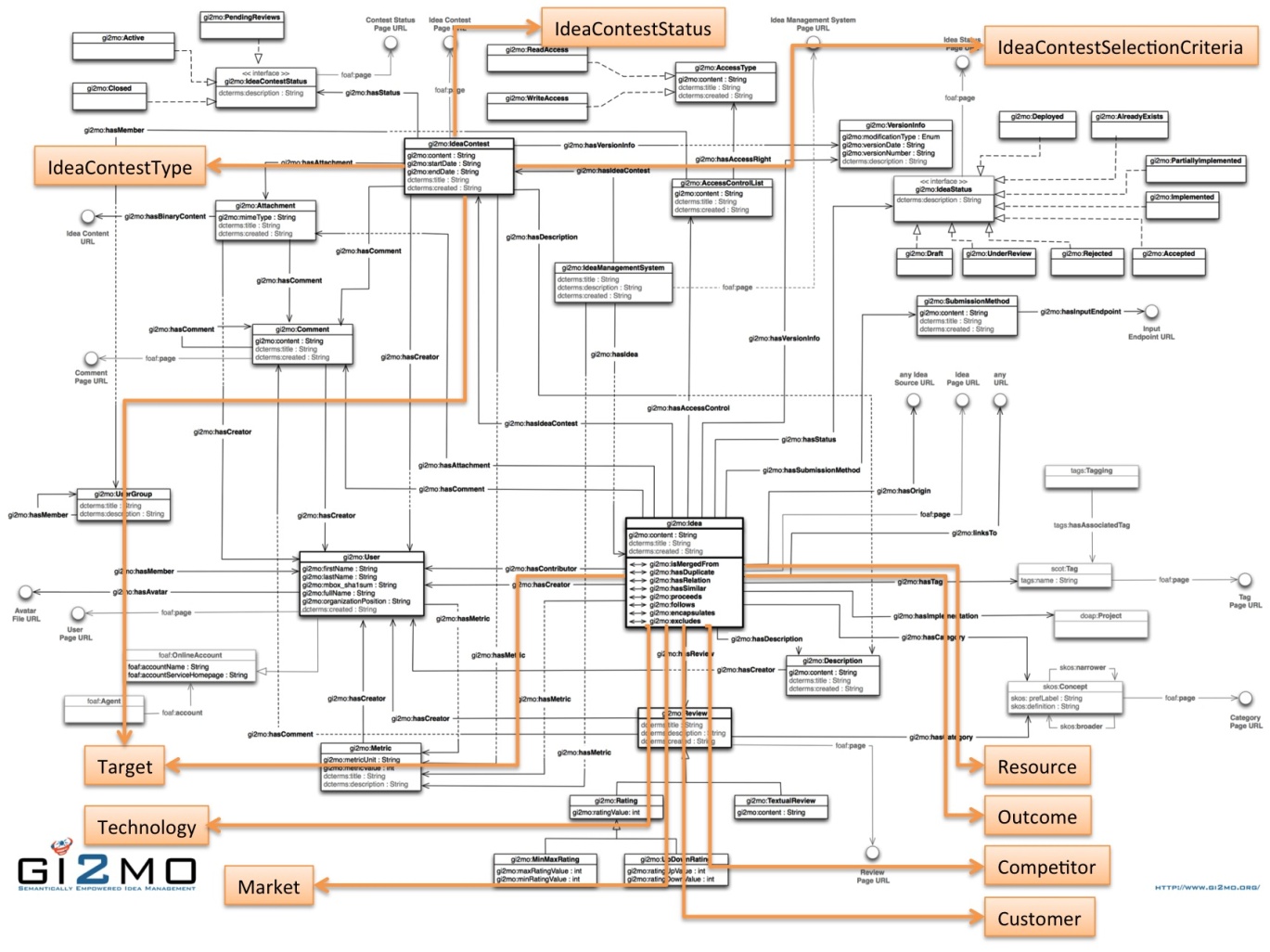 5
Software as a network
Dynamic view

Only some of the possible method calls are realised

Some method calls are realised more frequently than others

The range of instanciated objects and realised method calls depends on the usage scenario
6
Networks
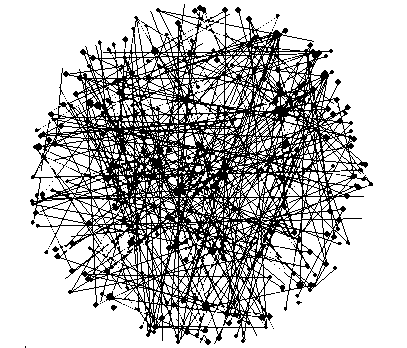 Exponential network



Scale-free network



Small world network
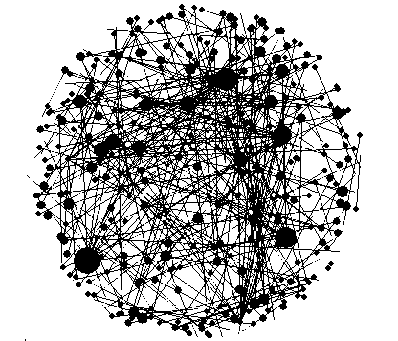 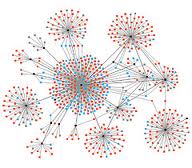 7
Network analysis
Assumption: scale-free connectedness distribution

Searching for structurally important components of the network
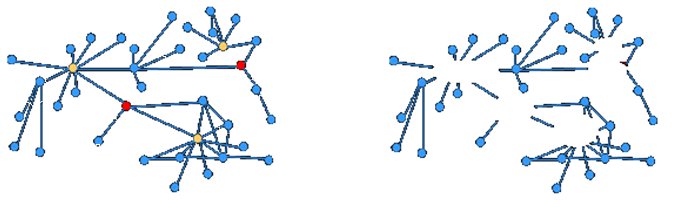 8
Systems as networks
System components  nodes

System component interactions  links
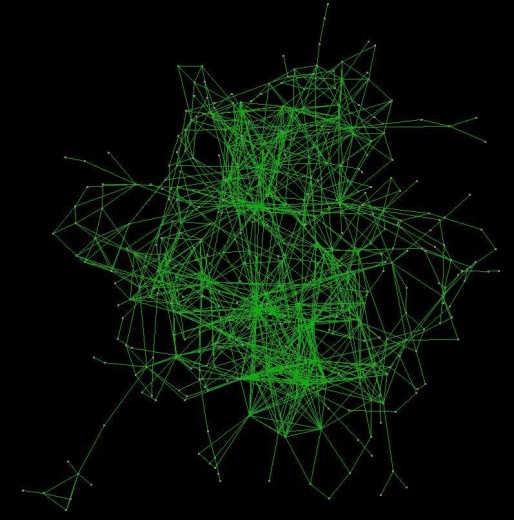 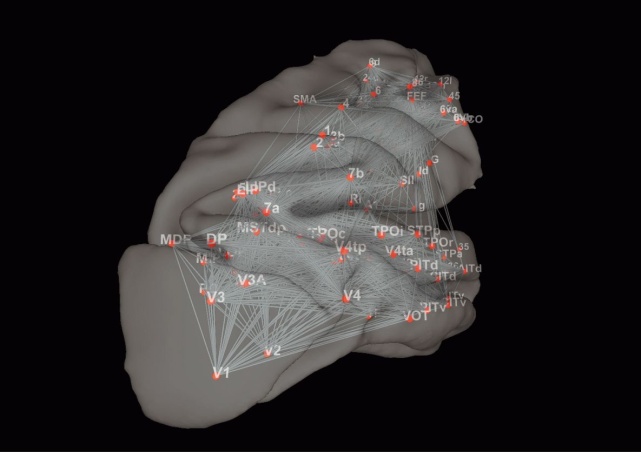 9
Functional importance
Concept: 

The component (node, link, or some set of these) represents a part of the system that is critical for some functionality of the system

E.g. Penicilin-binding proteins for cell wall synthesis in bacteria
10
Structure – function relationships
How can we associate structural features that can be determined on the basis of the network graph with functional features that characterise the system represented by the network ?

E.g. Penicilin-binding proteins are bottlenecks in the protein-interaction network that represents the bacterium as a system of molecular interactions
11
Software network analysis to support functional re-engineering
12
Network analysis of software
Network analysis assumption: scale-free structure  importance of structural features

Is the software represented by a scale-free network ?

Yes, large-scale software.

Test the complementary cumulative connectedness distribution
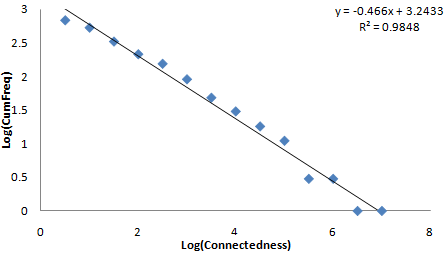 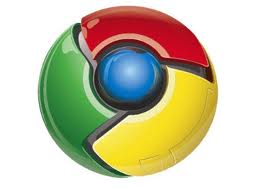 13
Functionally important method calls
User experience
Positive: desirable behaviour of the software
Negative: undesirable behaviour of the software

A method call is functionally important if it’s correct execution is critical for the positive user experience in the context of an execution scenario (e.g. delivery of a software behavioural feature)
14
Functionally important method calls
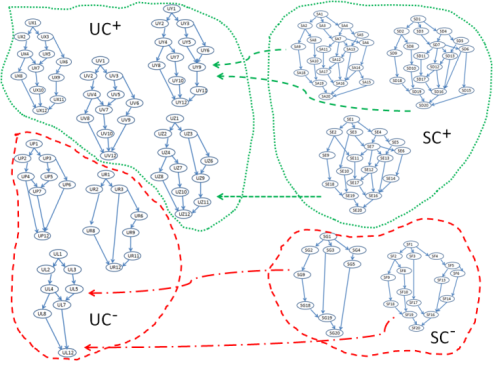 A representation of user experience (UC+, UC–) and software execution (SC+, SC–) equivalence classes. The dashed arrows represent the mapping of software event sequences onto user event sequences. The same user event sequence may correspond to more than one software event sequences since some software events produce no user observable effect.

If a functionally important method call is altered it moves the user experience from UC+ to UC–
15
Testing functional importance
Execute usage scenario with intact software

Replace the selected method with an empty stub with the correct interface (i.e. the method can be called and returns the expected kind of output – a default output – but does not execute what’s inside of the method)

Execute the usage scenario again and assess the user experience – possibilities: no impact, minor (ignorable) effect, major (annoying) effect
16
Network metrics for software
Weighted Connection Score (WCS) of a method m represented by edges e that connect nodes n to the node representing the class of the method m, with connectedness values v(n), is calculated considering the call frequency of the method corresponding to the edge, f(e|n) as:
17
Network metrics for software
Call Frequency Score (CFS) of edges is the sum of the frequencies of calls of a method across all recorded calls of the method by all classes – f(e|n) is the frequency of the calls of the method m represented by the edge e, originating from object instances of the class represented by node n:
18
Network metrics for software
Between-ness Score (BWS) of a method m represented by edges e is the maximum betweenness score of these edges, the edge betweenness score being the number of shortest paths connecting nodes of the network that contain the edge; the length of an edge is set to be the inverse of the call frequency of the method represented by the edge:
19
Prediction of functional importance
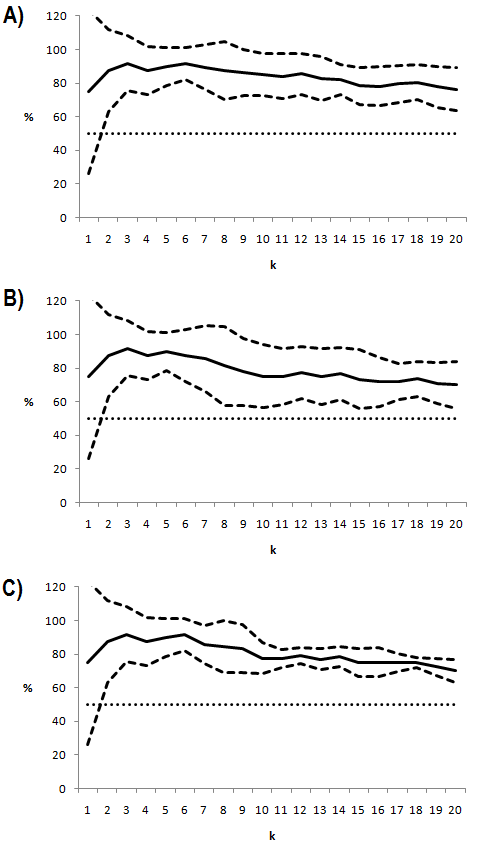 WCS
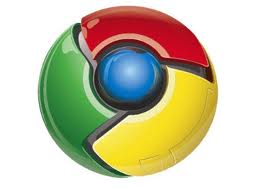 The accuracy of the predictions of functional importance of methods of classes by network analysis. Dashed lines show the 95% confidence bounds around the average value. The dotted line shows the expected percentage of functionally important method among a randomly chosen set of methods (50%).
CFS
BWS
20
Local dynamic network analysis to assess joint design & implementation quality of the software
21
Method stereotypes
22
Implementation of methods
Given the stereotype of a method there is an expectation about the behaviour of the method (e.g. how often is it called, how many other methods and what kind of other methods are called from it)

The implementation of the software may differ from the design intentions and methods may behave differently from their intended behaviour (e.g. different call patterns)

This may lead to design & implementation mismatch impacting the quality of the software
23
Local dynamic behaviour
Fan-in & fan-out calls to and from a method – 0, 1,   few (2,3,4), many (5+)

Call frequencies  flat or peaked distribution over calling/called methods  balanced / unbalanced call pattern – calculated using the Kullback-Leibler divergence (<0.3  balanced, 0.3 and above unbalanced)

Dynamic fI-fO classes
fi3
fi2
fi4
fi1
fo1
fo3
fo2
24
Dynamic behaviour and method stereotypes
In principle, a given method stereotype should have imply that methods belonging to it should have a certain local dynamic behaviour

However due to possible design & implementation inconsistency the actual behaviour of methods may differ

For each method stereotype we get a distribution over the dynamic fI-fO classes
25
The analysed software
Large open source software with publicly available execution trace data 

ArgoUML (version 0.22, 924 KLOC), a UML modeling tool

muCommander (version 0.8.5, 85 KLOC), a file manager

JabRef (version 2.6, 148 KLOC), a bibliography reference manager
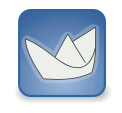 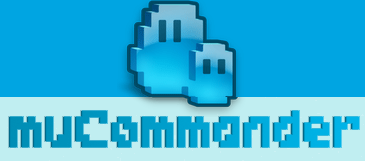 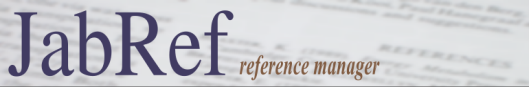 26
Comparing distributions
The distributions of frequency values over method stereotypes and dynamic fI-fO classes follow log-normal distributions with parameters m in [-2,0] and s in [2.2, 2.8]

Estimate expected Kullback-Leibler divergence value between such distributions and the standard deviation of such values by generating 100 such distributions randomly



Estimated mean value = 4.4838, standard deviation = 1.8117, assuming normal distribution of KL divergence values: 1% limit value is 0.2625, and 2.5% limit value is 0.9328

Calculated divergence value is considered small is less than the 3% limit value, large if it is larger than the 5% limit value, and moderately large in between.
27
Comparing software
1% limit value is 0.2625 
2.5% limit value is 0.9328
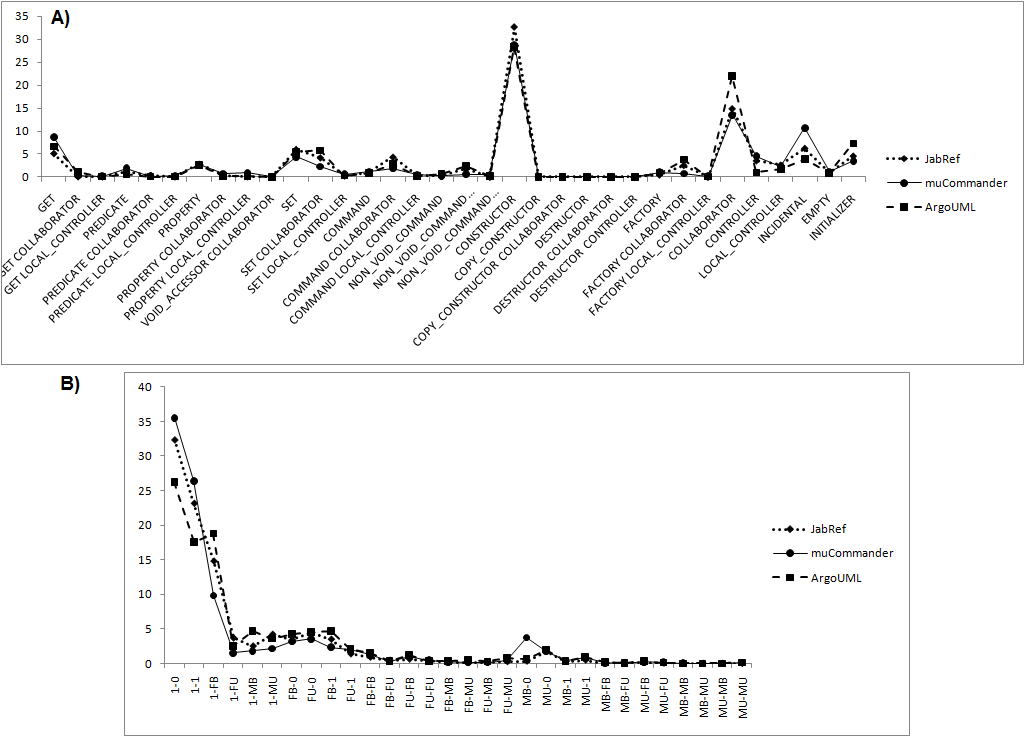 28
Comparing method stereotypes – same stereotype across software
Collaborator stereotype
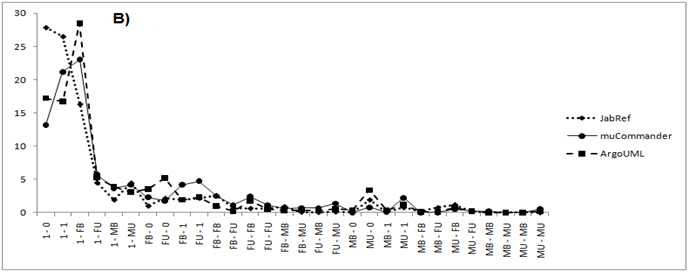 29
Comparing method stereotypes – same stereotype across software
Controller stereotype
30
Comparing method stereotypes – different stereotypes same software
ArgoUML
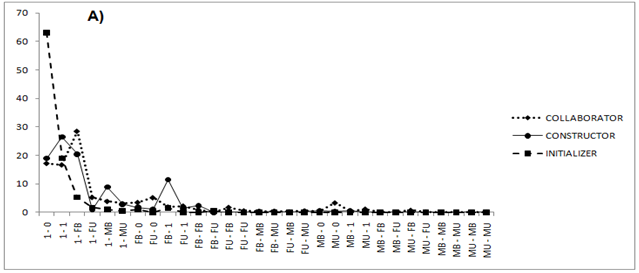 31
Assessing design & implementation quality
If the software is such that the dynamic fI-fO class distributions for method stereotypes are not sufficiently different, or these distributions are not sufficiently similar to the expected dynamic fI-fO class distributions, the software is likely to have a mismatch between the design intentions and the implementation of the software.
The measured design – implementation mismatch is an indicator of the software quality.
High mismatch measure indicates the need for re-engineering.
32
The usefulness of method communities for software engineering
33
Network communities
Social networks  social communities
E.g. friends, co-workers, ethnic groups

Generalisation: a collection of nodes that cluster together and have some functional similarity (in a general sense)
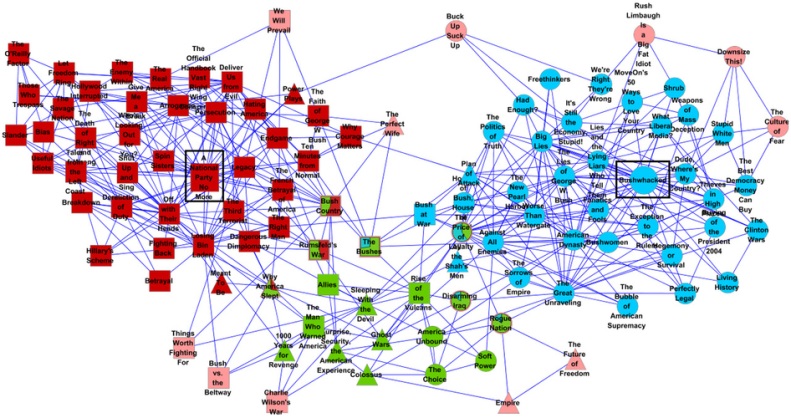 (www.nature.com/srep/2013/131021/srep02993/fig_tab/srep02993_F3.html)
34
Method communities
Dynamic analysis data  method – to – method calls network, methods as nodes

Community detection algorithms can detect method communities

Do these method communities make any sense? Are they useful?
35
Community detection
Louvain algorithm





The result is a set of hierarchically organised communities, each node belonging to a single community at each level of the hierarchy
36
Software data
Large open source software with publicly available execution trace data 

ArgoUML (version 0.22, 924 KLOC), a UML modeling tool

muCommander (version 0.8.5, 85 KLOC), a file manager

JabRef (version 2.6, 148 KLOC), a bibliography reference manager

Method stereotype classification of methods
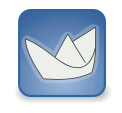 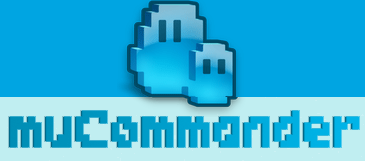 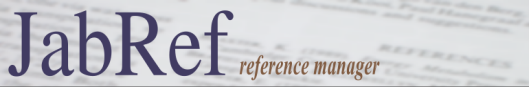 37
What is associated with method communities?
Analysis of dominant method stereotype and class distribution of methods belonging to communities
Method stereotype is not associated with communities – exceptions are communities of constructors
Functionality indicated by class label and method name is associated with communities
38
Community preservation
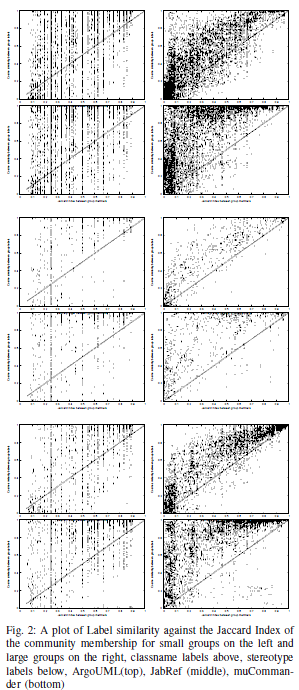 Network communities may change in terms of methods belonging to them, but their distribution over class labels and method stereotypes is preserved

Most communities are either preserved over many traces or present in only a few execution traces
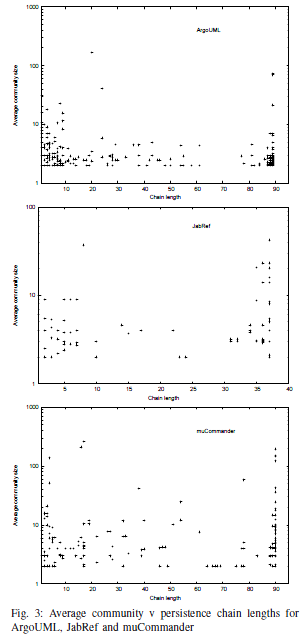 39
Usefulness of method communities
Functionality association with method communities that transcends class belonging

Long and short preservation communities, and especially in the case of large communities, may reveal important functionality related aspects of the software

Community preservation patterns may have implications in terms of software quality
40
Software as an experimental model for complex network analysis
41
Software as a model for network analysis
Dynamic analysis of large scale software 

Large scale networks of class / object interactions that change depending on the usage scenario and context

Cheap generation of large volume data about real and functional systems that have representations as large complex networks

Usually network data about real world systems is expensive to generate, may raise ethical issues, or it is based on proprietary data from companies
42
Network experiments
Due to the expensive nature of usual real world network data, it is even more expensive to conduct real experiments on the real systems to test the validity of network theories and analysis methods – it is common to rely on testing these on surrogate data generated computationally by assuming some underlying abstract properties of the real systems

Example: testing potential novel antibiotic targets predicted using network analysis methods took 2 years of postdoc time, required expensive equipment and expensive consumables, and led to the conclusion that the predictions were not as good as expected
43
Network experiments
Large scale software can be used to set up relatively cheaply controlled experiments about the software – these experiments generate data about the behaviour of the corresponding complex networks under the experimental conditions

The software experiments can be repeated many times with relatively low labour, time and resource costs, to generate sufficient volume of data for statistically valid evaluation
44
Evaluation & validation of network analysis methods
Experiments can be designed to allow the testing the validity of claims about network analysis methods and to evaluate the extent of usefulness of such methods

The software having well defined functionality allows the evaluation of the effective functional relevance / impact of the network analysis methods – general validity check: are these methods useful for software engineering to improve the quality of the software

Example: testing the effectiveness of network metrics for prediction of functional importance of methods
45
Opportunities
The field of network science and the applications of network science are rapidly growing

Currently there is very little opportunity to validate network analysis methods using real data – the validation based on surrogate data is questionable due to the assumptions that are used to generate such data

Experiments about networked complex systems using large-scale software can fill the experimental validation gap in network science and its applications
46
Summary
Large-scale software can be represented as a complex network, and dynamic analysis of such software can generate large volume of network data relatively cheaply
Large-scale software can be used to evaluate and validate network analysis methods and network theories 
Network metrics can predict functionally important method calls – an example of validation study of network analysis methods
Combined dynamic and static analysis and evaluation of local dynamic network properties can provide an assessment of software quality in terms of measuring design & implementation mismatch
47
Acknowledgements
Keele University
Boyd Duffee (PhD student)

Newcastle University:
Anjan Pakhira (PhD student)
Jonathan Barkass (PhD student)

Wayne State University:
Andrian Marcus (PI)
Laura Moreno (PhD student)
48